Herpeten en ongewervelden
Voeren en Verzorgen
Blok 3
Luipaardgekko
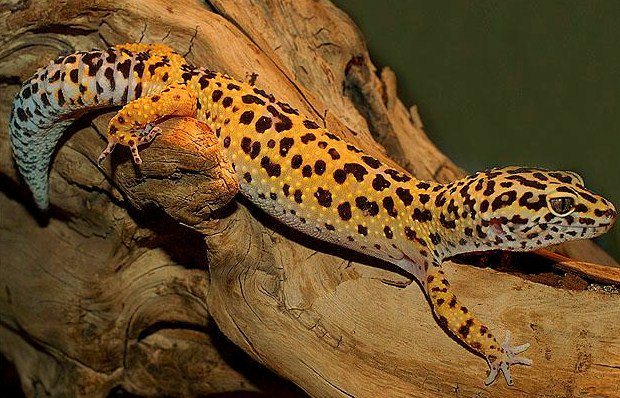 Tokeh
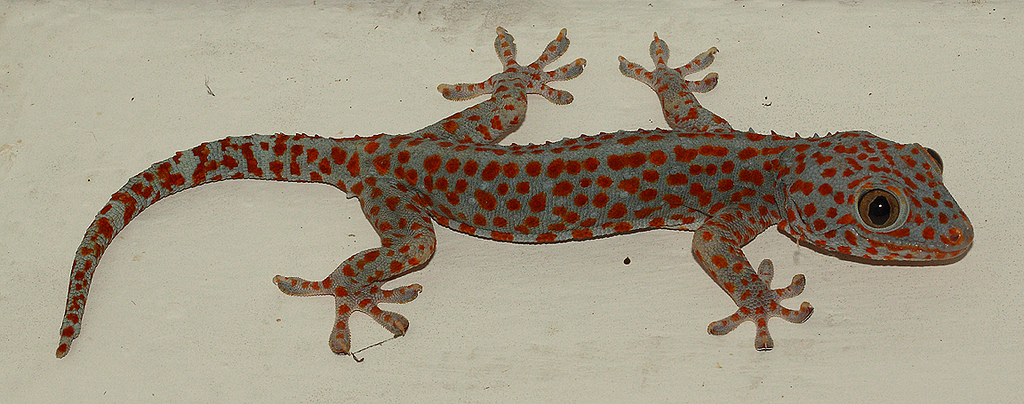 Baardagame
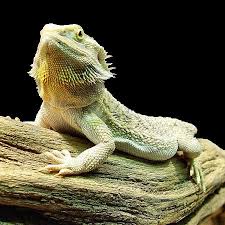 Wateragame
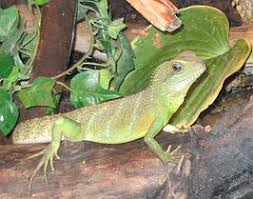 Doornstaartagame
Groene leguaan
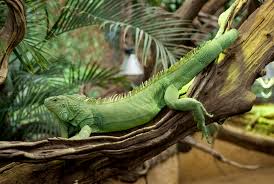 Blauwtongskink
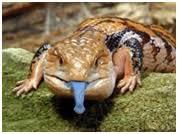 Geelwangschildpad
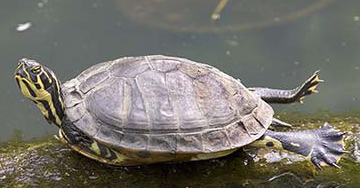 Griekse Landschildpad
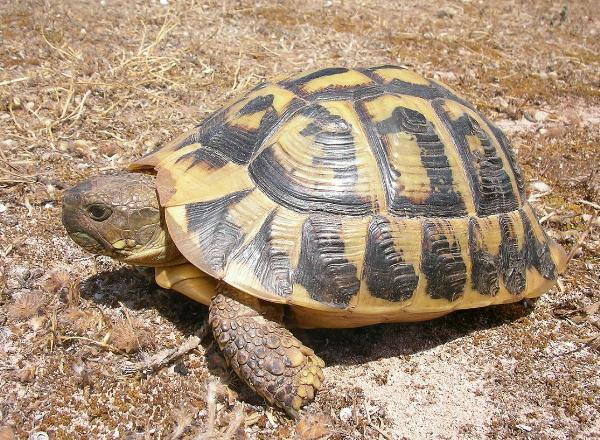 Vierteenschildpad
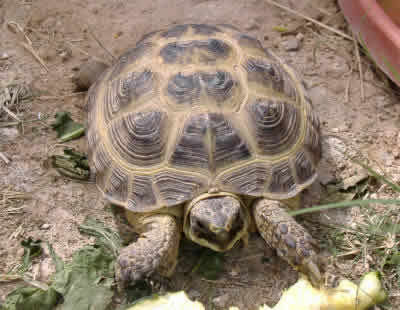 Roodknie vogelspin
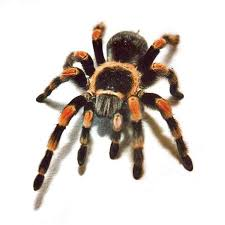 Boa constrictor
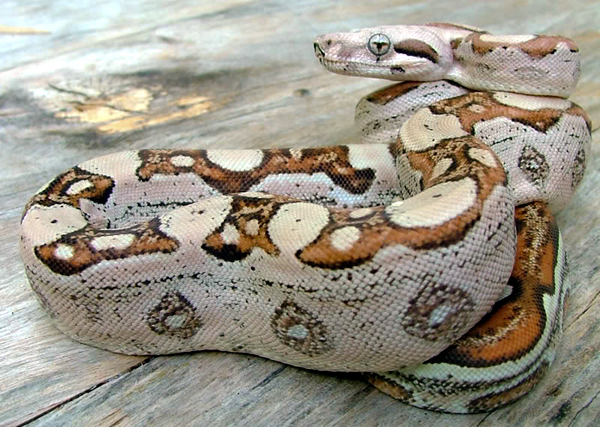 Wandelend blad
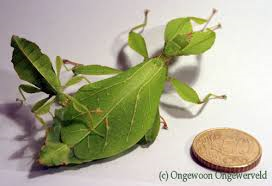 Jemen Kameleon
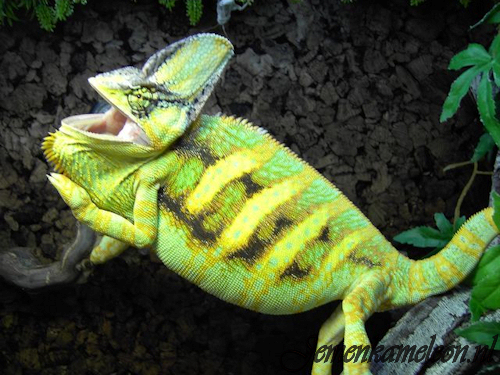 Rode rattenslang
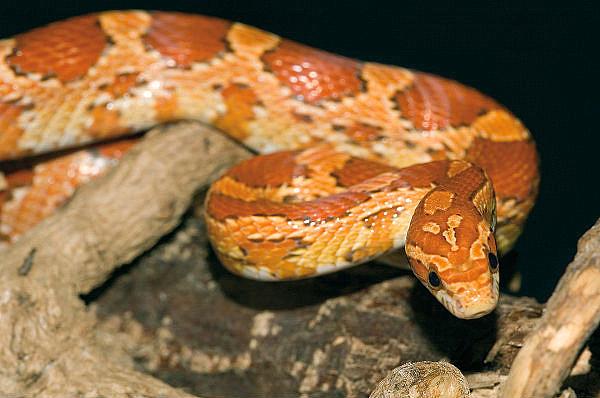 Koningspython
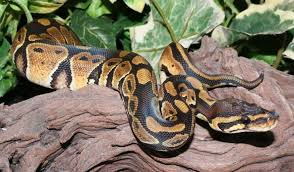 Kousebandslang
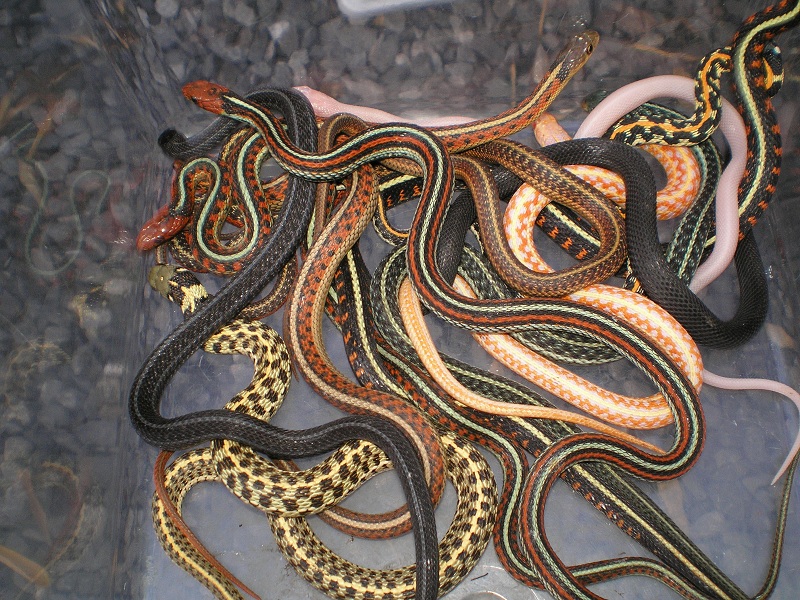 Koraalteenboomkikker
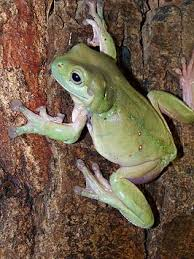 Groene boomkikker
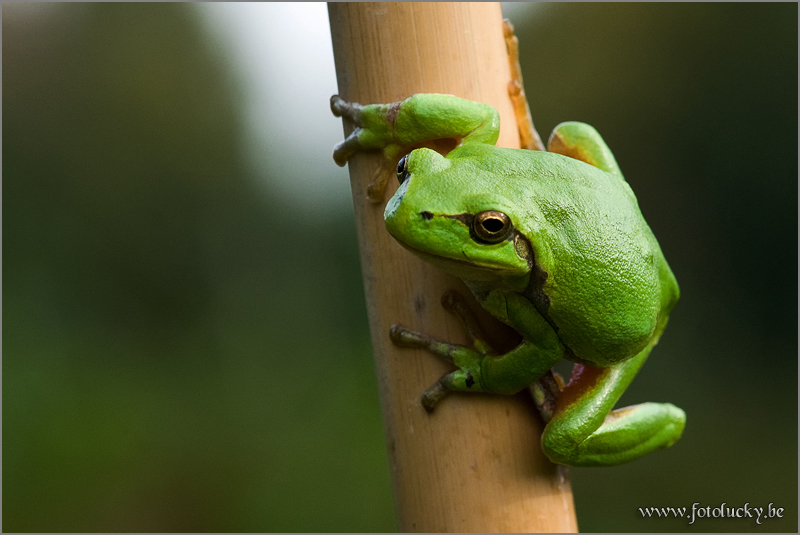 Reuzenpad
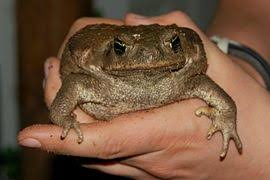 Vuurbuik pad
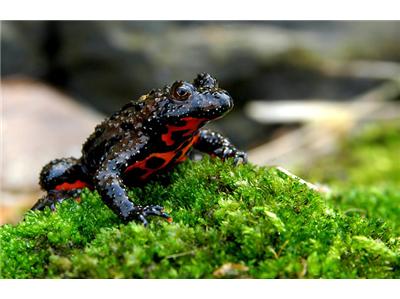 Melkslang
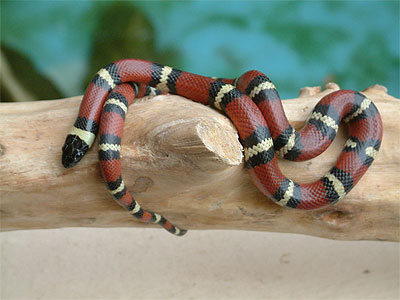 Miljoenpoot
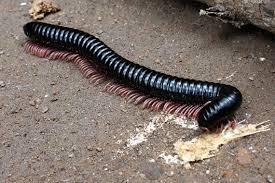 Axolotl
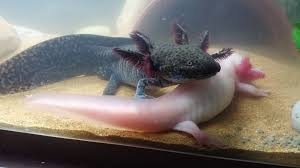 Tijgersalamander
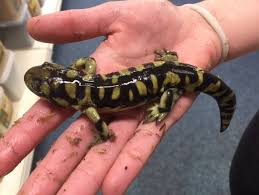 Keizerschorpioen
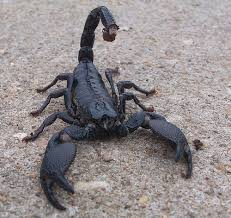 Rode garnaal
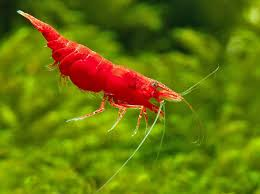 Rode krab
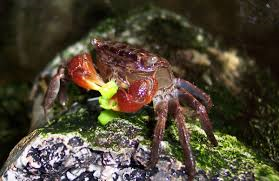